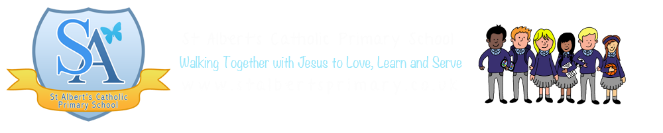 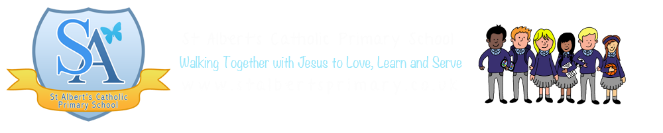 St Albert’s – Music Curriculum Map
LKS2
UKS2